BP – finanční plán
FÁZE BP
PŘÍPRAVNÁ
NÁBĚHOVÁ
PLNÝ PROVOZ (1 ROK)
PŘÍPRAVNÁ FÁZE
Jde o fázi, kdy organizace/firma (středisko, služba) neposkytuje služby/nevyrábí
V rámci této fáze má organizace/firma výdaje nezbytné pro vytvoření podmínek pro podnikání (provoz služby) – adaptace prostor, nákup vybavení, nábor a výběr budoucích pracovníků apod.
Jde o „vstupní investici“, počítáme s „návratem“ investice v rámci budoucích zisků
Primární focus: CASH FLOW ( příjmy a výdaje) 
Relevantní pro výpočet doby návratnosti
NÁBĚHOVÁ FÁZE
Organizace/firma začíná provoz (poskytování služby, výroby)
Probíhá nastavení/doladění procesů a postupů
Testovací/pilotní provoz
Organizace/firma je pod úrovní plánovaného výkonu
Není výjimkou výdaje na provoz jsou větší než příjmy z provozu (focus na CashFlow)
Není výjimkou, že náklady na provoz jsou vyšší než výnosy z provozu
Časově omezené období, definované milníky (a intervence)
Relevantní pro výpočet doby návratnosti
FÁZE PLNÉHO PROVOZU
Sledované období 12ti měsíců
Analýza bodu zvratu/krytí vlastních nákladů
Výpočet návratnosti vstupních výdajů (čistá současná hodnota)
Počáteční výdaje
Výdaje na přípravu BP
Analýzy
Konzultace
Školení
Nákup know-how
Výdaje na základní materiálně-technické vybavení (standardy?)
Výdaje na přípravu provozovny
Nákup technologií (přístroje, technika apod.)
Nákup HW a SW
Výdaje na licence, registrace apod.
Kalkulace služeb/výrobků
Určení kalkulační jednice (jednotky služby / výrobku), na kterou plánujeme náklady a výnosy (např. hodina osobní asistence, lůžkoden, ošetřovací den apod.)
Kalkulace nákladů
Přímé – je přiřaditelná přímo konkrétní jednici (spotřebovávaný materiál, mzda pracovníka, odpis speciálního vybavení)
Nepřímé (výrobková režie) – přímo souvisí s konkrétní službou/výrobkem, ale nelze ji přímo spojit s konkrétní jednicí (mzda vedoucího služby, nájemné za provozovnu, spotřeba energií apod.)
Režijní – souvisí s fungováním organizace/firmy jako celku (mzda ředitele, webové stránky, náklady na externí vedení účetnictví apod.)
NÁKLADY přímé a nepřímé VS fixní a variabilní
VARIABILNÍ NÁKLADY
PŘÍMÉ NÁKLADY
VÝROBKOVÁ REŽIE - VARIABILNÍ
VÝROBKOVÁ REŽIE - FIXNÍ
FIXNÍ NÁKLADY
SPRÁVNÍ REŽIE
ANALÝZA BODU ZVRATU (KRYTÍ VLASTNÍCH NÁKLADŮ)
BOD ZVRATU
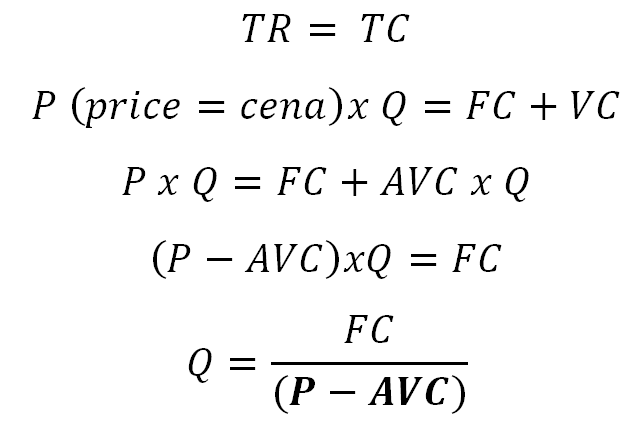 P-AVC = příspěvek na úhradu fixních nákladů
Ekonomické souvislosti poskytování sociální služby
Ekonomické souvislosti poskytování sociální služby
BOD ZVRATU
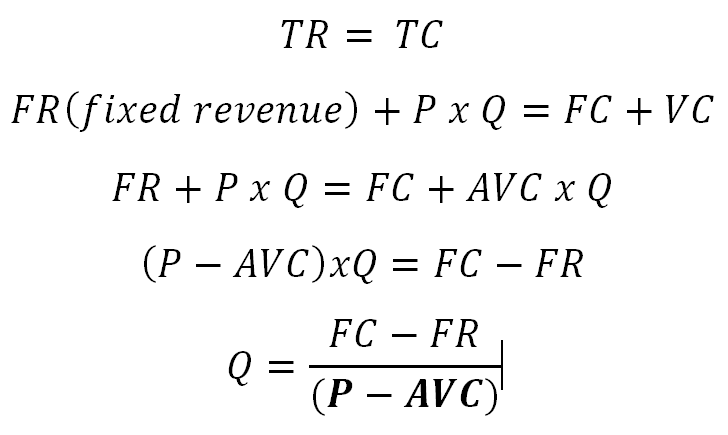 Ekonomické souvislosti poskytování sociální služby
VÝPOČET NÁVRATNOSTI VSTUPNÍCH VÝDAJŮ
Prostý výpočet bez zohlednění vlivu času – nepřesný
Výpočet čisté současné hodnoty budoucích příjmů
Budoucí hotovostní toky (budoucí příjmy minus budoucí výdaje) přepočteny k dnešnímu dni
NPV = CFn / (1 + r)n
CF = finanční tok za každý rok (cash flow)
n = zamýšlená doba životnosti projektu (investice)
r = úroková míra (diskont) - bezriziková úroková míra (např. termínované vklady)
Klíčové postřehy
Kriticky důležité je určení jednotky produkce (jednice)
Je třeba ji mít popsánu i „kvalitativně“ – srov. lůžkoden, ošetřovací den
K této jednotce pak vztahuji náklady.
Co neumím změřit/spočítat obtížně řídím.
Peníze za rok mohou mít jinou hodnotu než peníze dnes.
Provoz nezačne od prvního dne.
Výdaje (náklady) na přípravu nesu již dnes.